Bài 5Chuyển động tròn đều
Chuyển động tròn đều
Quỹ đạo là đường tròn
?
Chuyển động tròn đều
Quỹ đạo là đường tròn
?
Chuyển động tròn đều
Quỹ đạo là đường tròn
?
M1
M1M2
M2
1. Chuyển động tròn
quỹ đạo là một đường tròn
2. Tốc độ trung bình trong chuyển động tròn
I. ĐỊNH NGHĨA
1. Chuyển động tròn
quỹ đạo là một đường tròn
I. ĐỊNH NGHĨA
2. Tốc độ trung bình trong chuyển động tròn
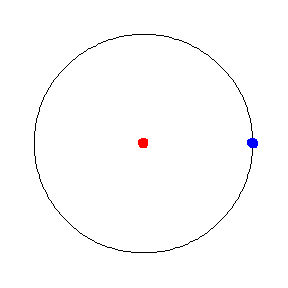 3. Chuyển động tròn đều
quỹ đạo tròn 
tốc độ trung bình trên mọi cung tròn là như nhau.
M
1. Tốc độ dài
II. TỐC ĐỘ DÀIVÀTỐC ĐỘ GÓC
2. Vecto vận tốc
Phương: tiếp tuyến với quỹ đạo
Độ lớn = tốc độ dài
M1
D
s
M2
D
a
3. Tốc độ góc
II. TỐC ĐỘ DÀIVÀTỐC ĐỘ GÓC
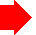 II. TỐC ĐỘ DÀIVÀTỐC ĐỘ GÓC
∆s = R ∆α
v = Rω
III. CHU KÌ VÀ TẦN SỐ
Là thời gian vật đi được một vòng
Là số vòng vật đi được trong 1 giây
IV. GIA TỐC TRONG CHUYỂN ĐỘNG TRÒN ĐỀU
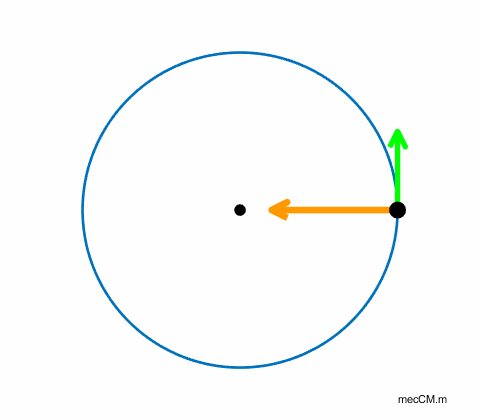 Luôn hướng vào tâm của quỹ đạo
Có độ lớn